МБУ ДО 
«Станция юных техников»
Самолёт
«Стрела»
Автор: педагог дополнительного образования
Шулепова Ольга Ивановна,
руководитель  объединения «Едем, плаваем, летаем»
Озерск
2024
Презентация предназначена для обучающихся второго года обучения по теме программы «Мечта о небе».
Цель:  построение модели самолета «Стрела».
Задачи:
Дать понятие самолет, силы действующие на модель в полете;
Познакомить с основными элементами конструкции;
Способствовать развитию творческих и познавательных способностей.
Самолёт — летательный аппарат тяжелее воздуха для полётов в атмосфере с помощью силовой установки, создающей тягу, и крыльев, создающих подъёмную силу.
Крыло – создает подъемную силу во время полета, имеет рули поперечного управления – элероны.
Фюзеляж – корпус, соединяющий все части конструкции в одно целое.
Хвостовое оперение – включает в себя горизонтальное оперение – стабилизатор с рулем высоты, киль – с рулем поворота.
Силы действующие на модель в полете
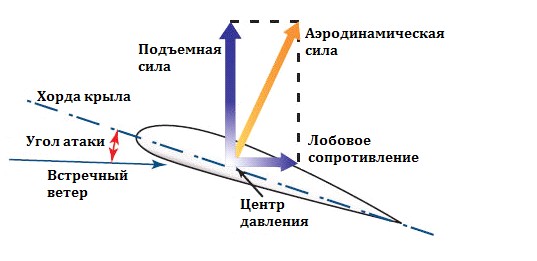 Материалы и инструменты:

Картон
Цветная бумага
Копировальная бумага
Фанера
Клей ПВА
Ножницы
Линейка
Простой карандаш
Канцелярский нож
Авиационная резина
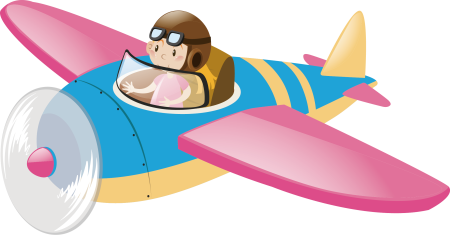 Свое название модель получила за стреловидную форму крыла. При запуске она пролетает 50-100 метров.
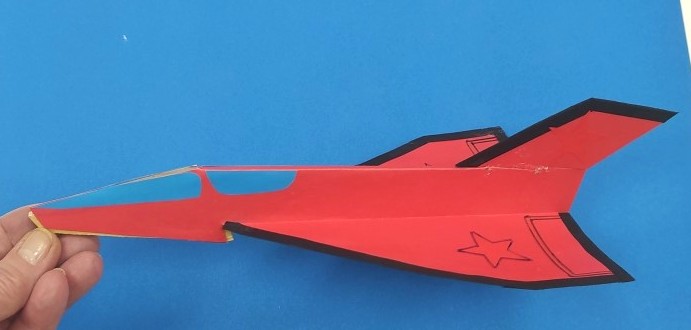 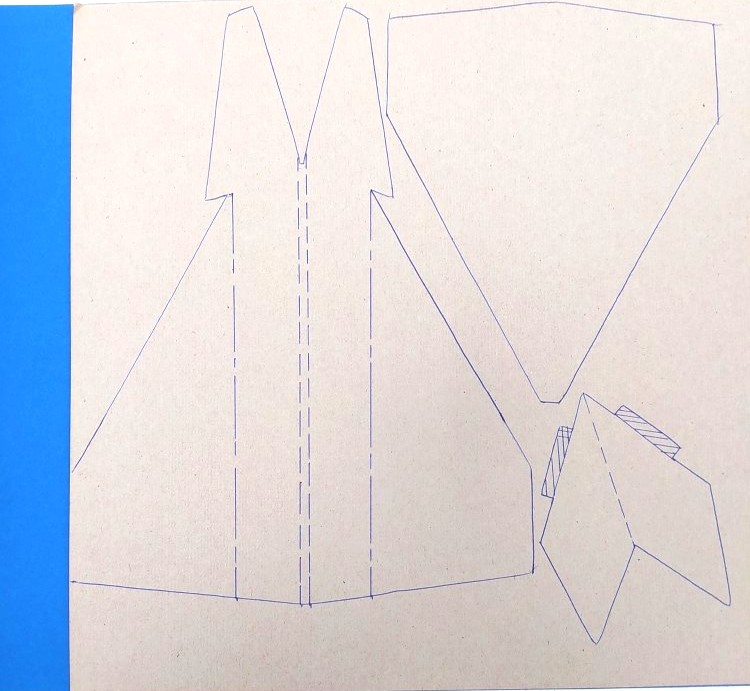 Перевести шаблоны на картон с помощью копировальной бумаги.
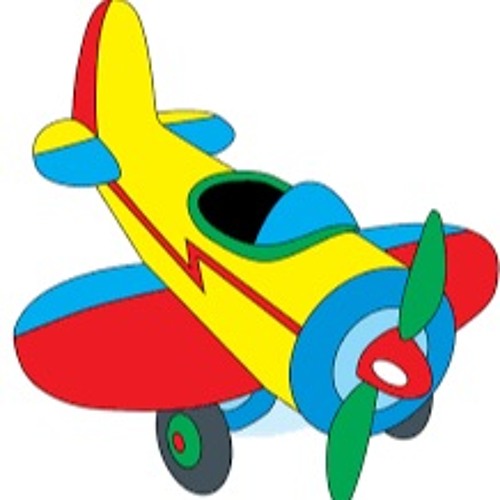 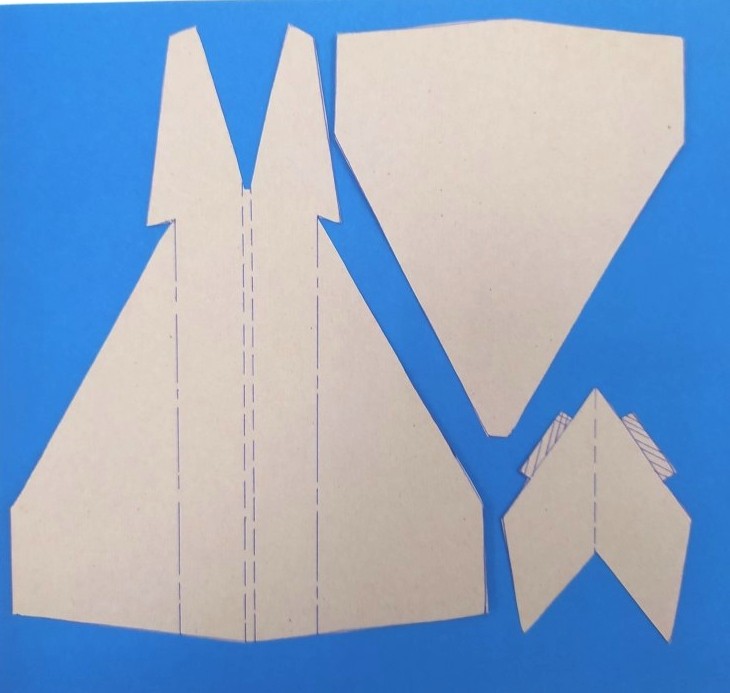 Вырезать.
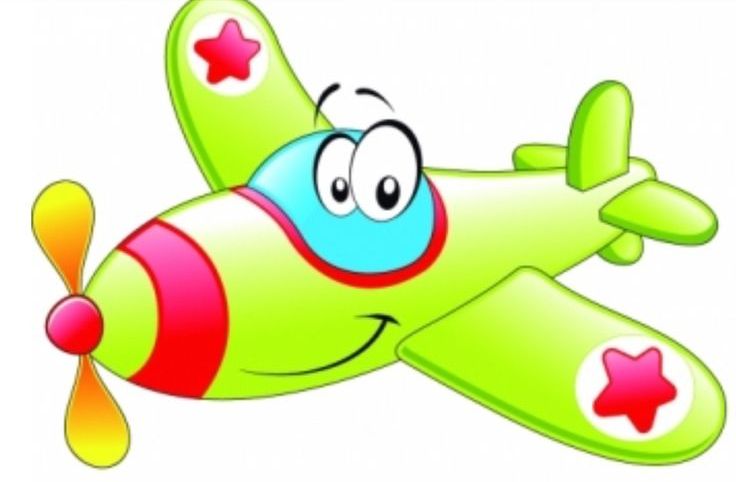 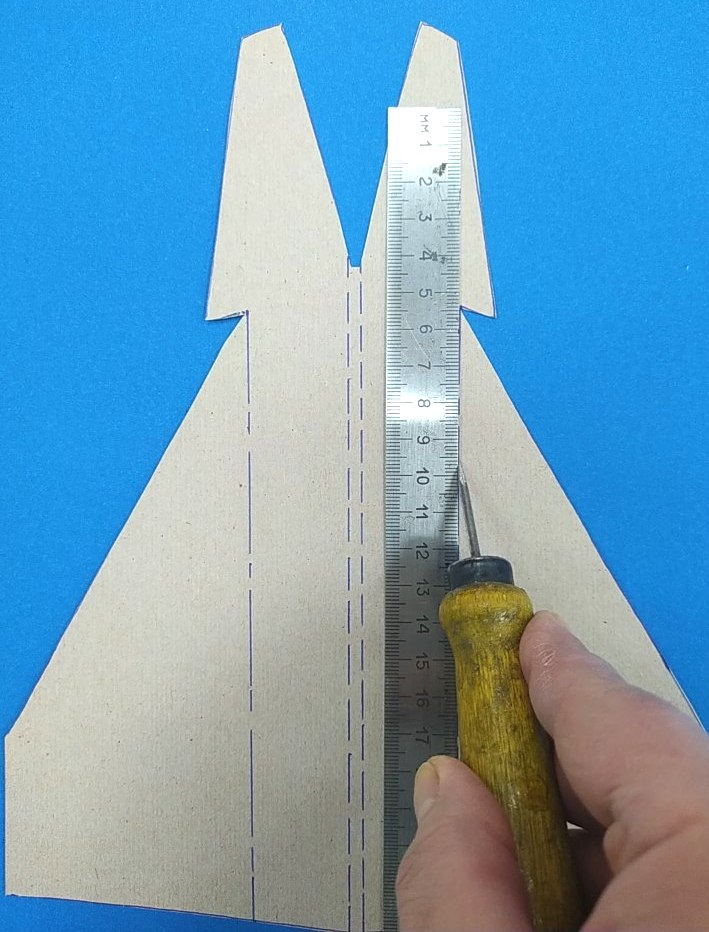 Сделать биговку по пунктирным и штрихпунктирным линиям.
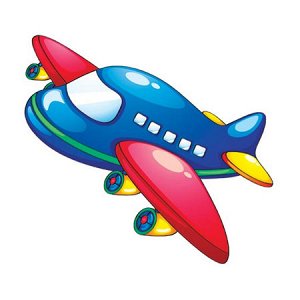 Согнуть.
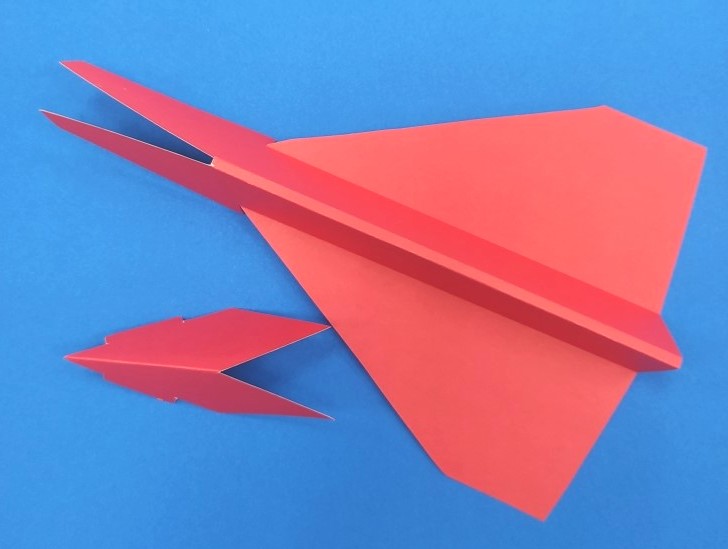 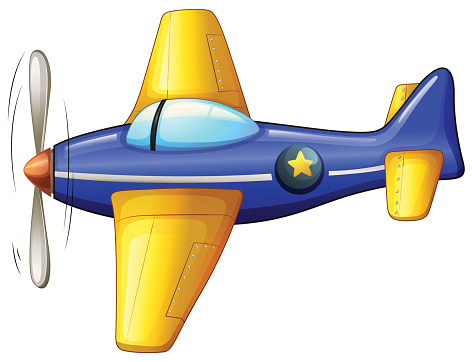 В качестве груза можно использовать фанеру толщиной 4 мм или картон, склеив груз из 6-7 полос.
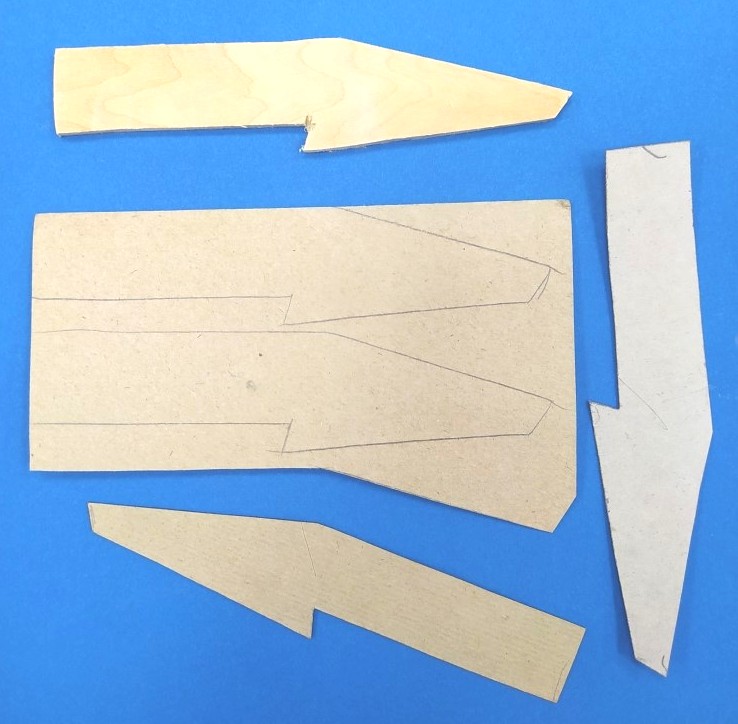 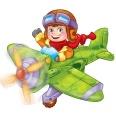 Груз с двух сторон смазать клеем.
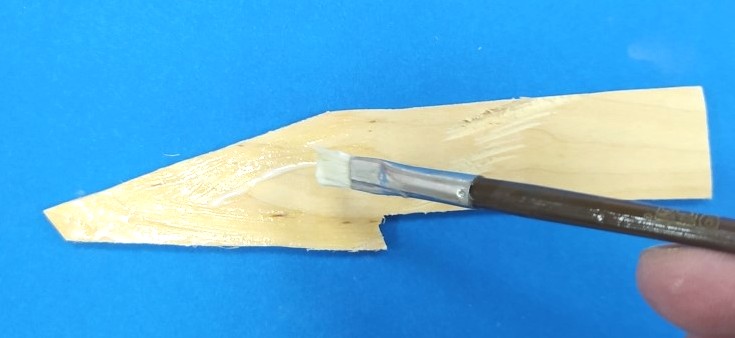 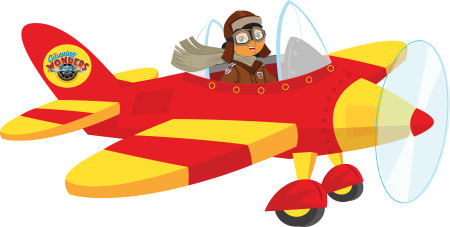 Вклеить в носовую часть фюзеляжа.
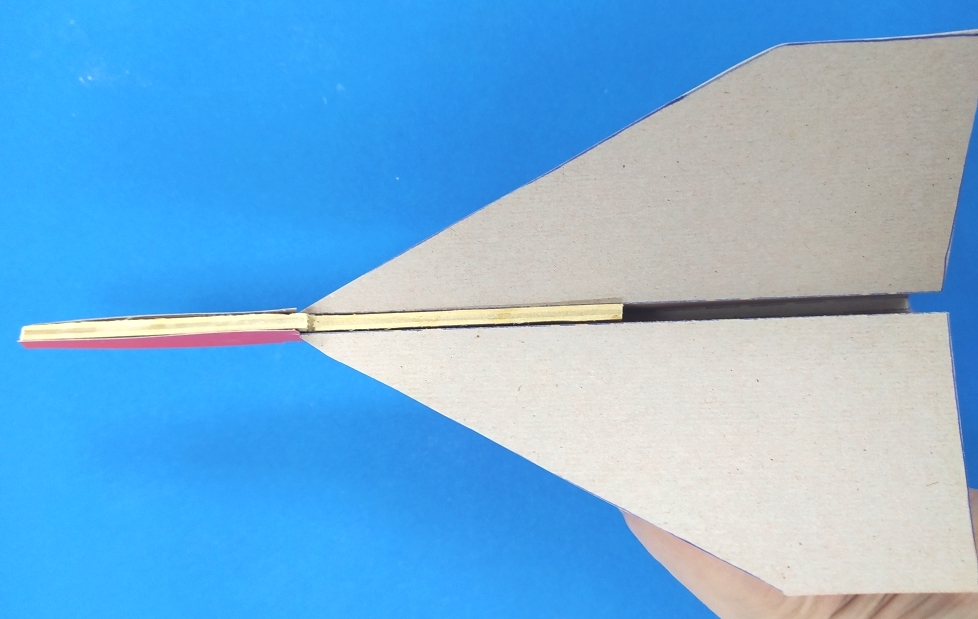 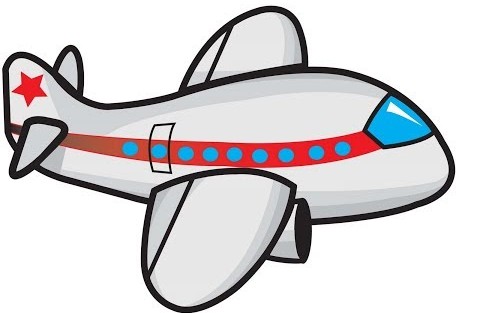 Когда клей высохнет, приклеить к фюзеляжу крыло.
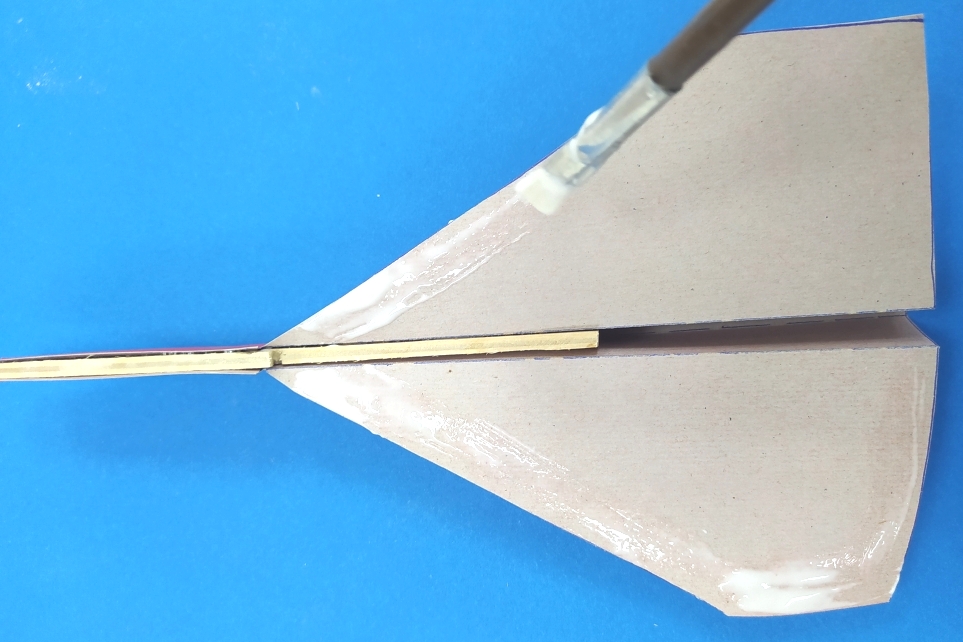 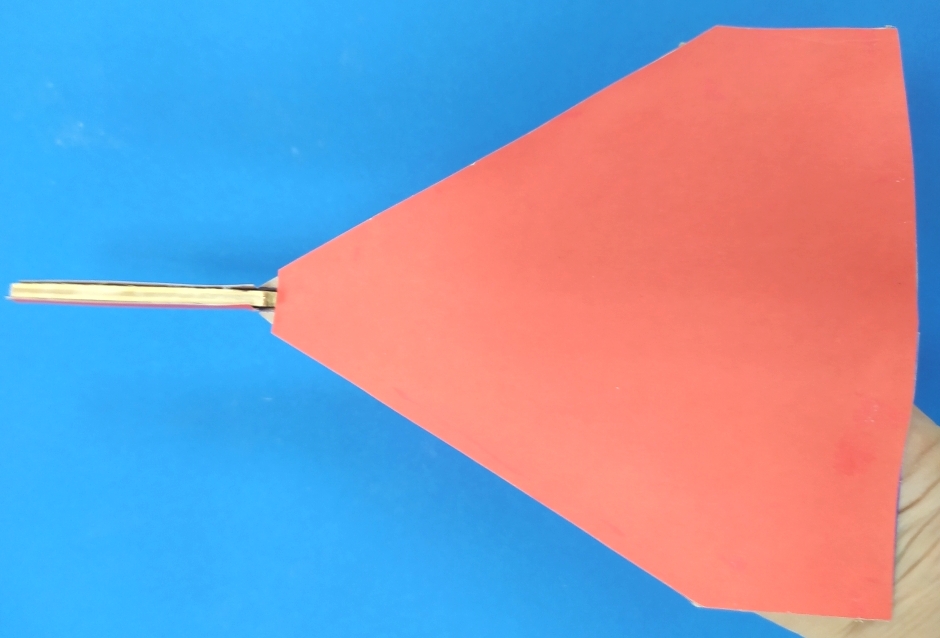 На фюзеляже сделать прорези для киля.
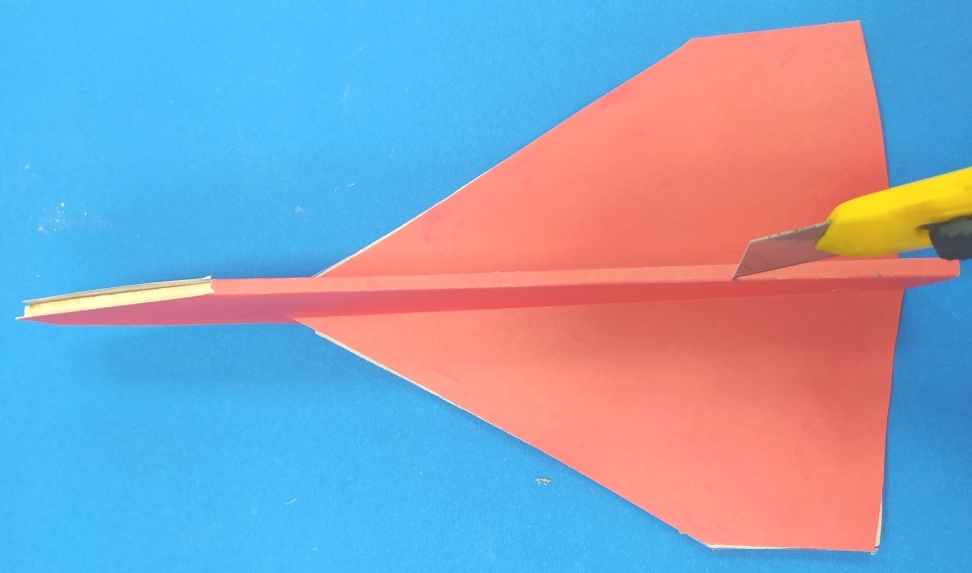 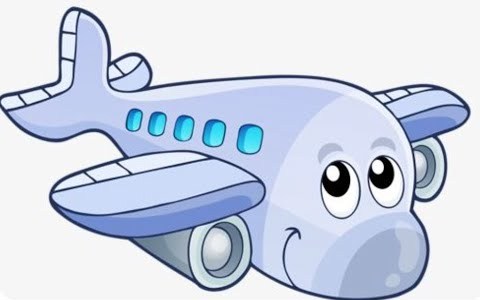 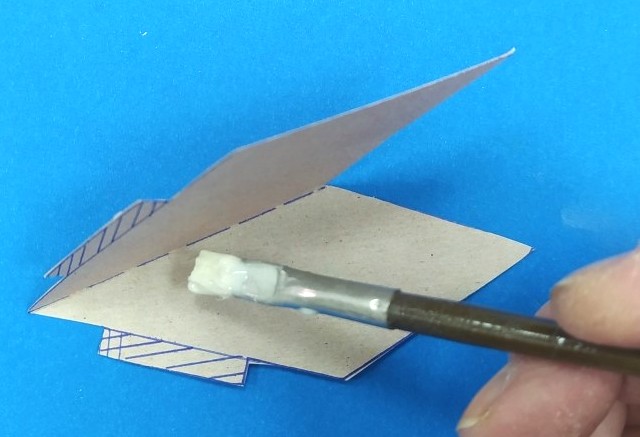 Собрать и склеить киль.
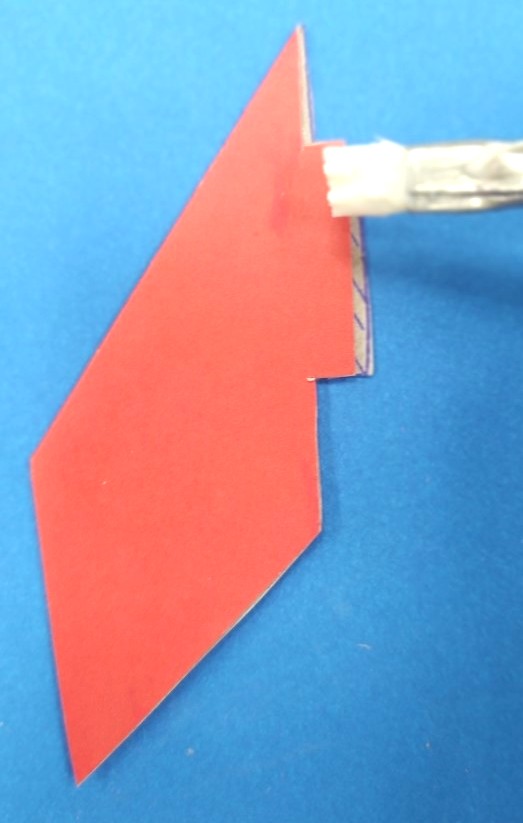 Киль вклеить в прорези на фюзеляже.
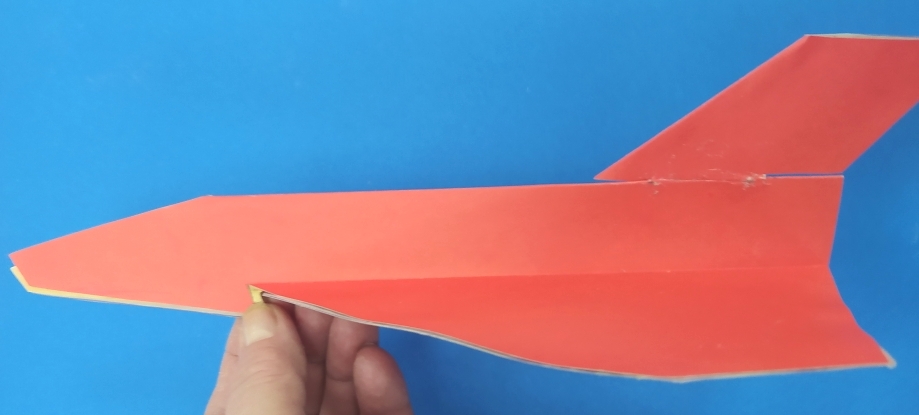 Оформить самолет.
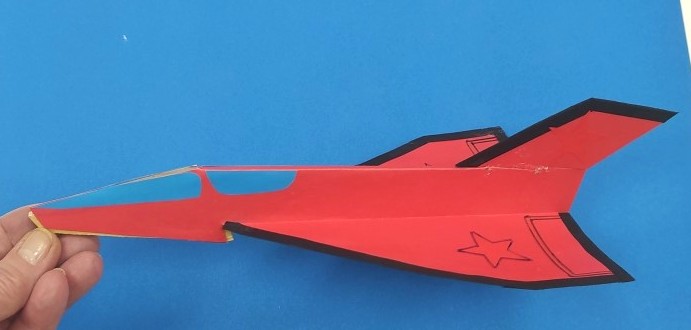 Запускать модель лучше с помощью катапульты.
Катапульта – это устройство, которое выбрасывает в воздух модель сообщая ей большую начальную скорость. Эта скорость всегда одинакова. Полет запущенной с катапульты модели более продолжителен.
Можно сделать ручную катапульту. 
Из фанеры выпилить прямоугольник, просверлить отверстие. В отверстие вставить авиационную резину, завязать. Катапульта готова.
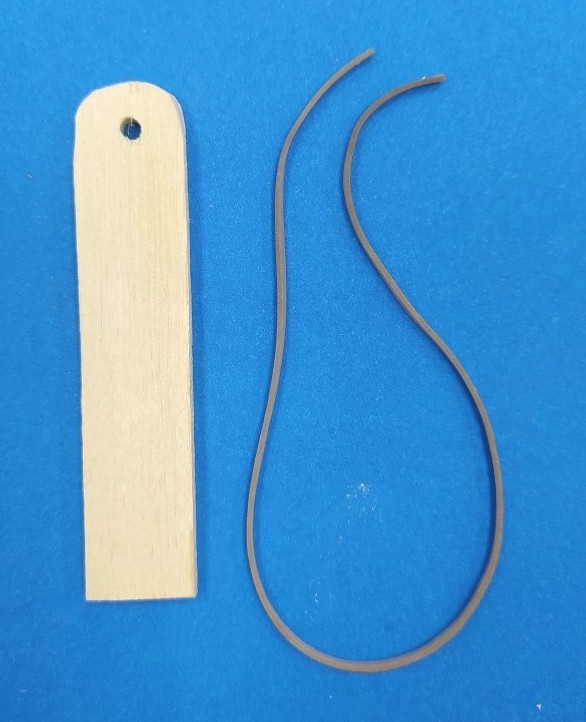 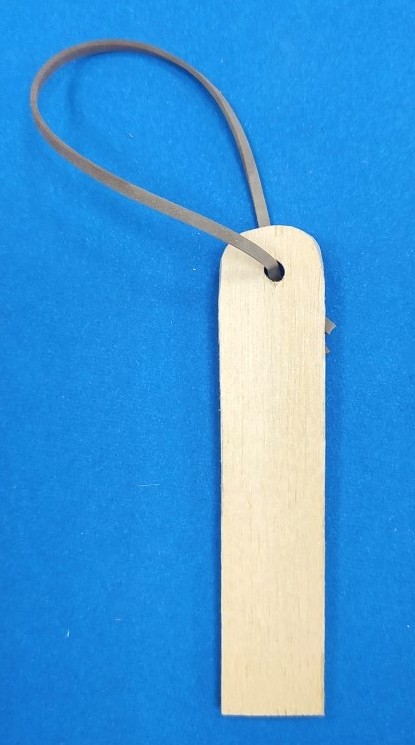 Берем катапульту, резину зацепить за уголь в фюзеляже, оттягиваем вперед. Второй рукой – указательным и средним пальцами обхватываем фюзеляж, снизу поддерживаем большим пальцем. Модель к запуску готова.
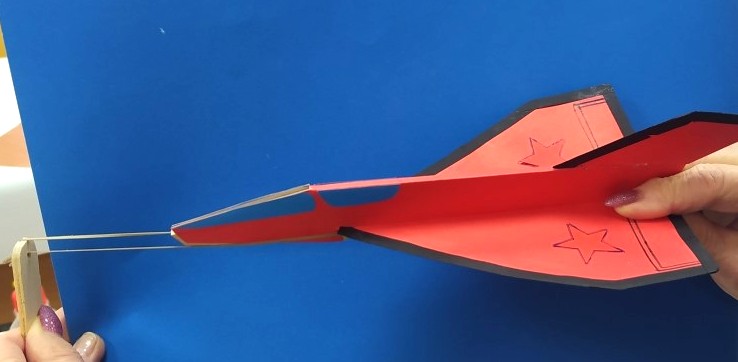 Шаблоны
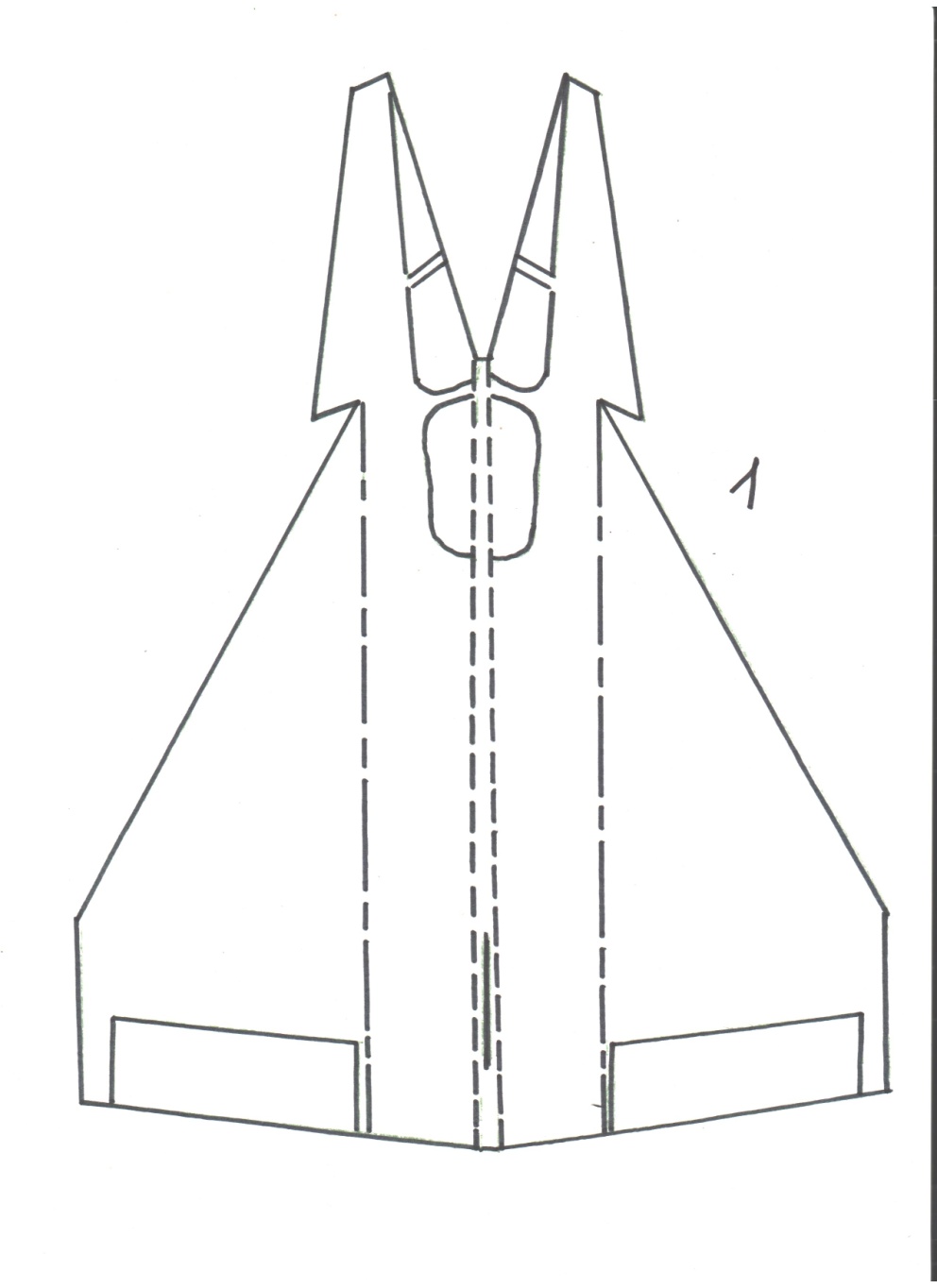 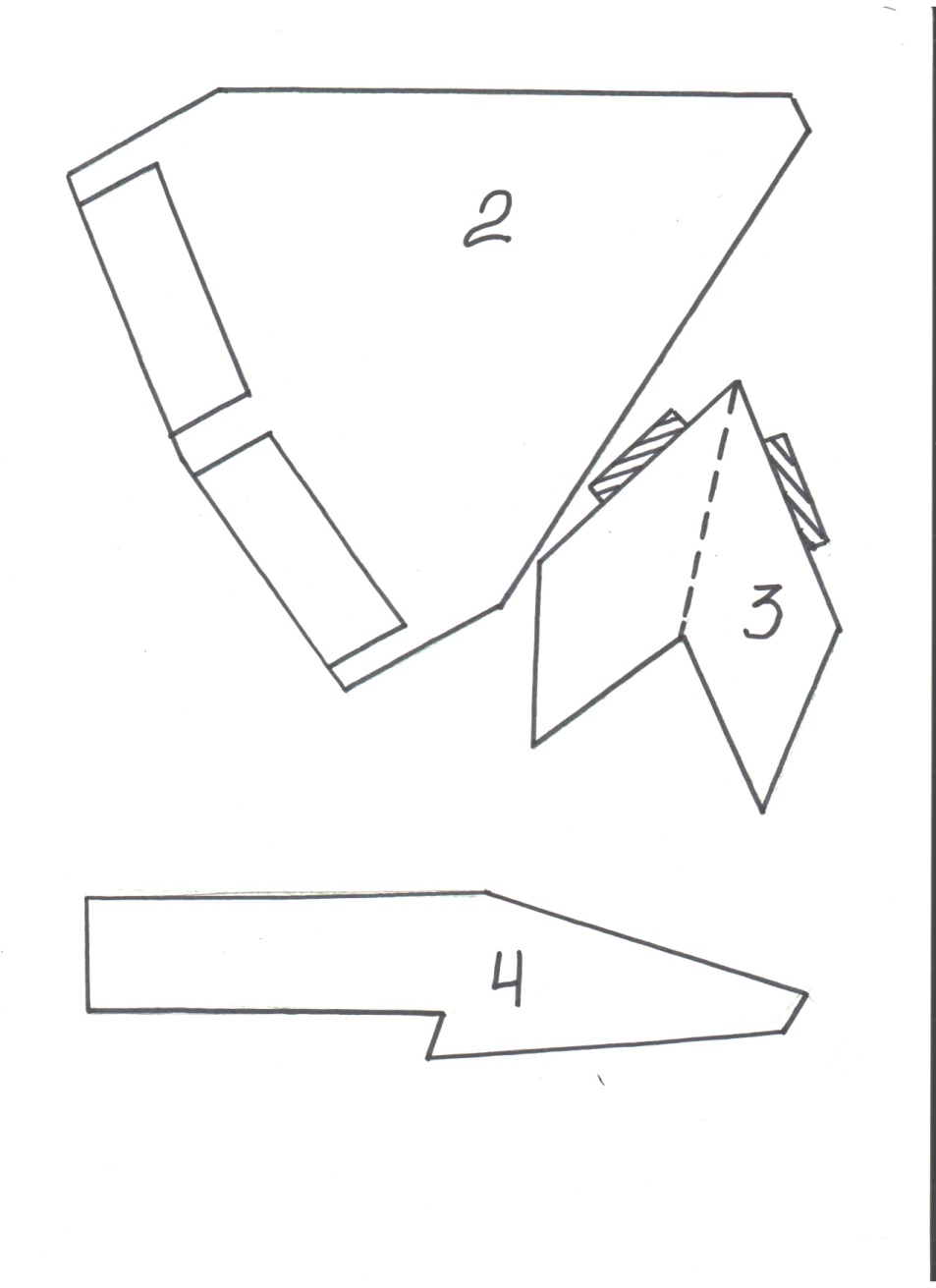 Чертеж катапульты
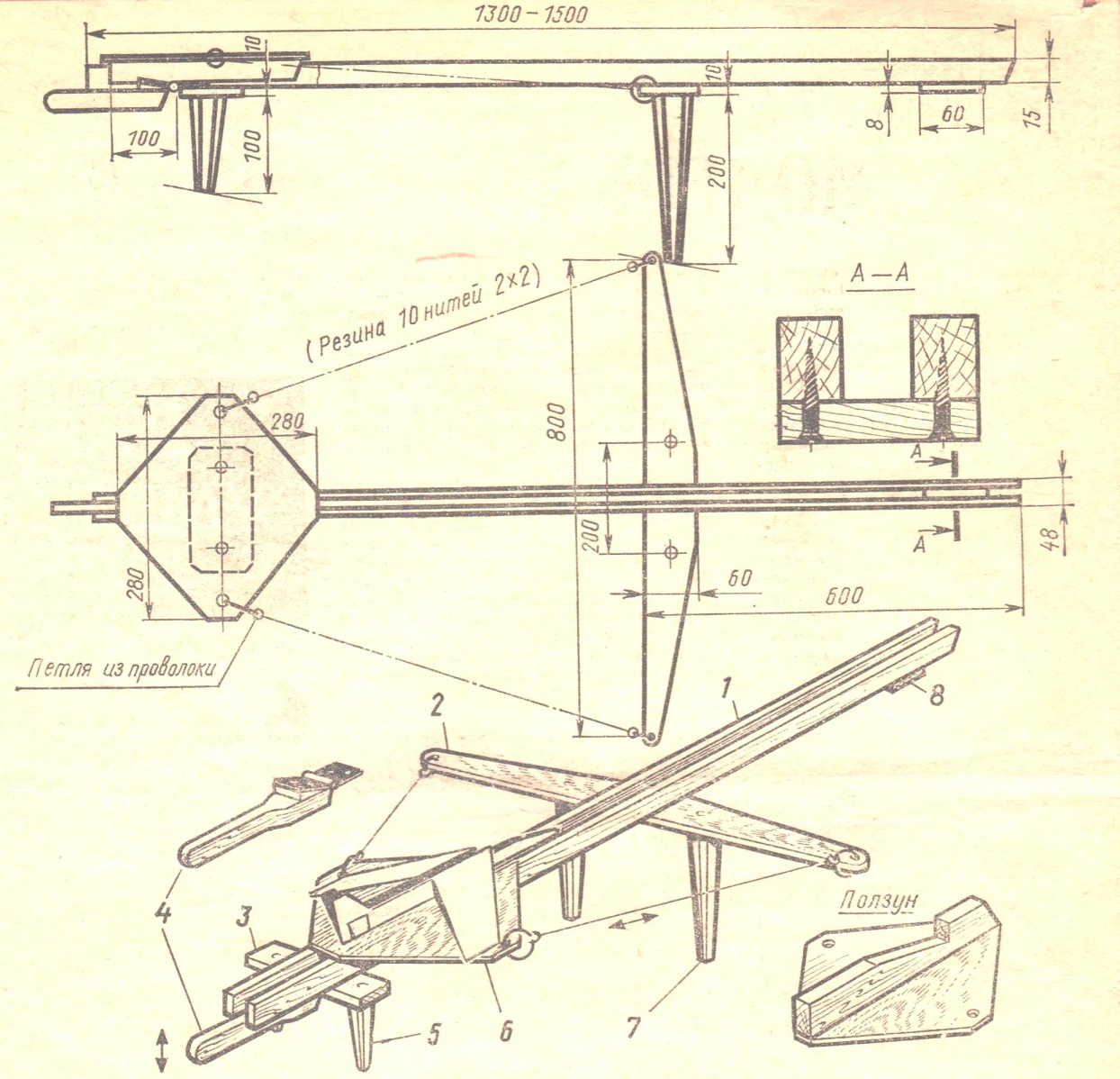 Источники:
Приложение к журналу «Юный техник»;
Kartaslov.ru;
Bigenc.ru
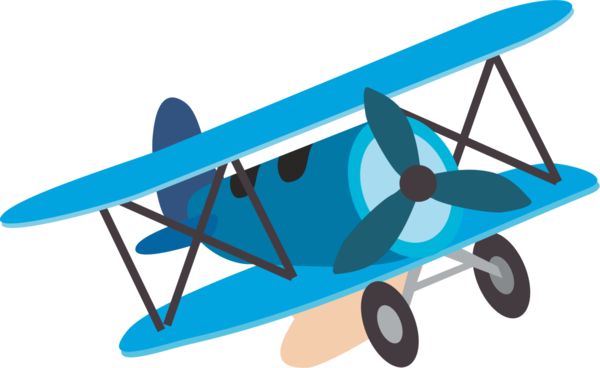